Уроки вежливости
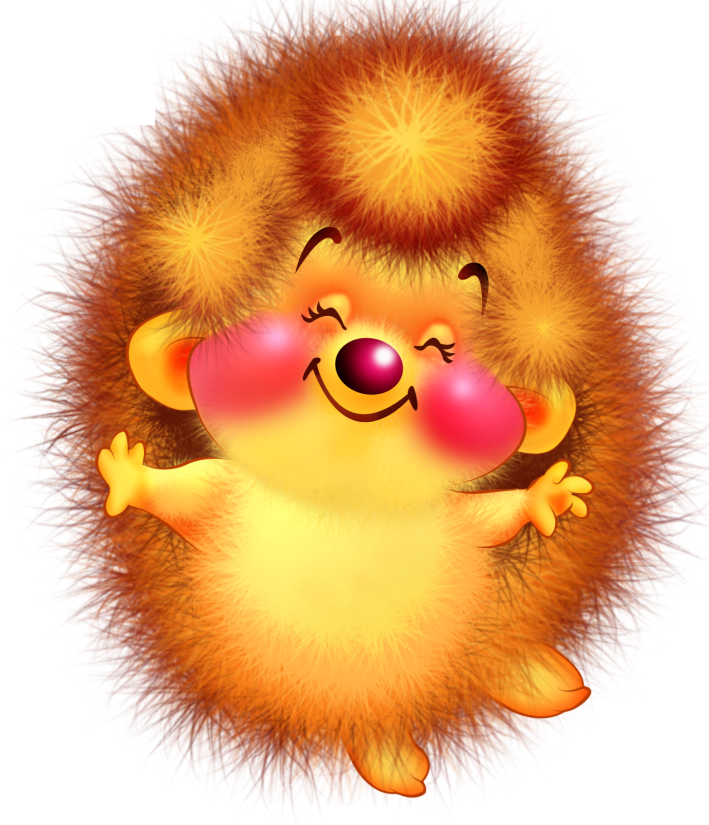 презентация  для детей старшего дошкольного возраста
Цель: Учить детей выражать чувства добрыми словами, формировать навыки вежливого обращения, воспитывать потребность в доброжелательном общении.
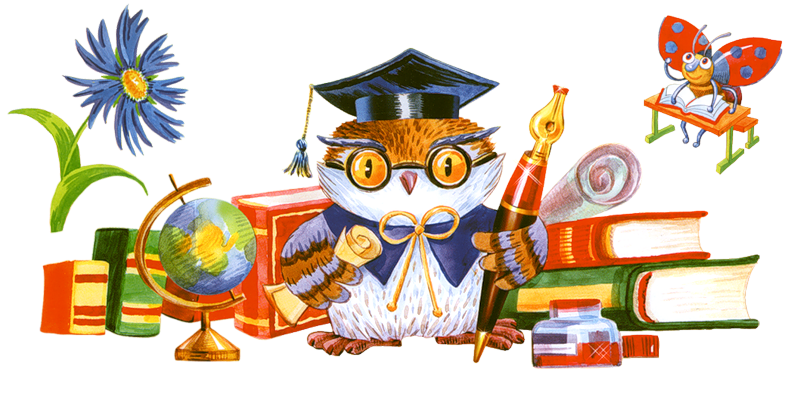 Задачи:
воспитывать доброжелательность;
воспитывать у детей чувство вежливости,  умение дорожить близкими людьми.
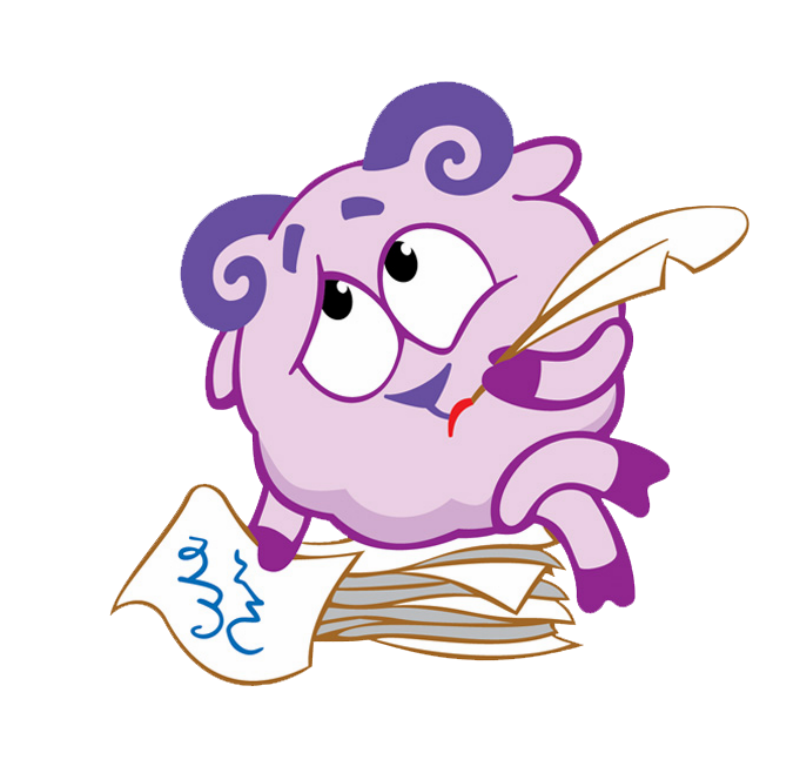 Вежливых слов не одно и не два,
Помни и знай эти чудо-слова:
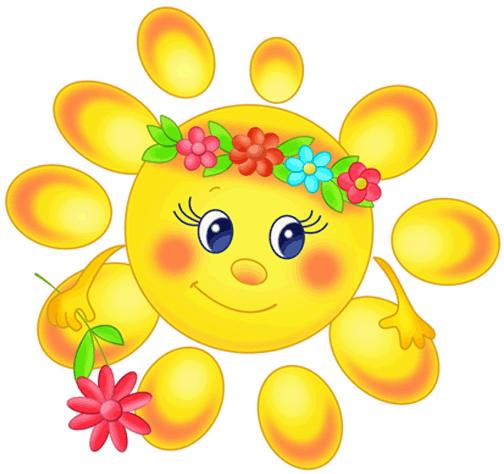 Доброе утро
Добрый день
До свидания
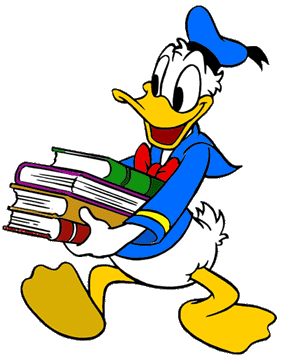 Здравствуйте
Извините
Пожалуйста
Приятного аппетита
Простите
Спасибо
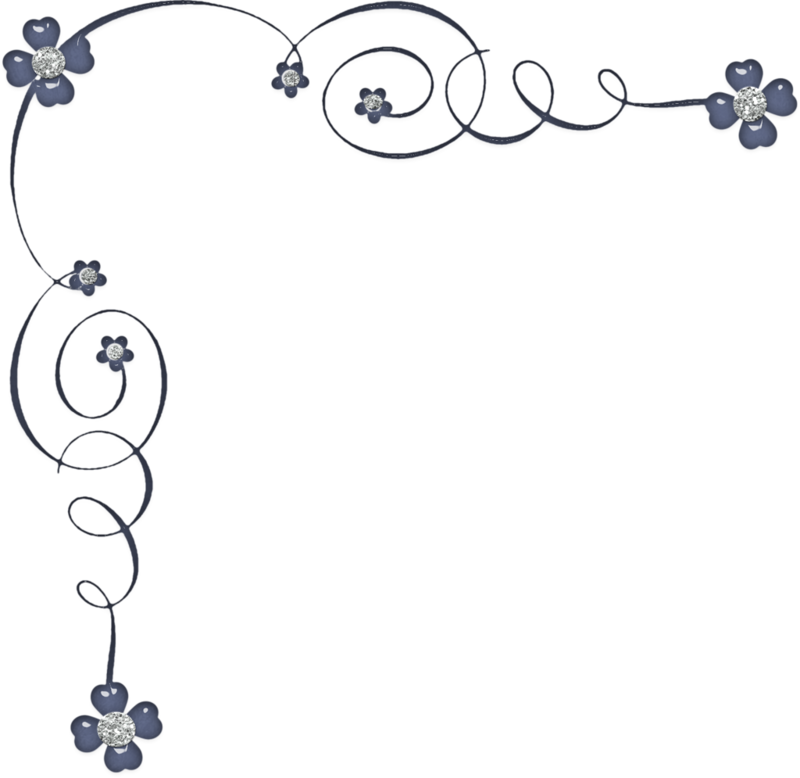 Волшебники – гномы
Немало для нас
Чудесного сделать могли бы,
Но больше чудес совершает в сто раз
Волшебное слово
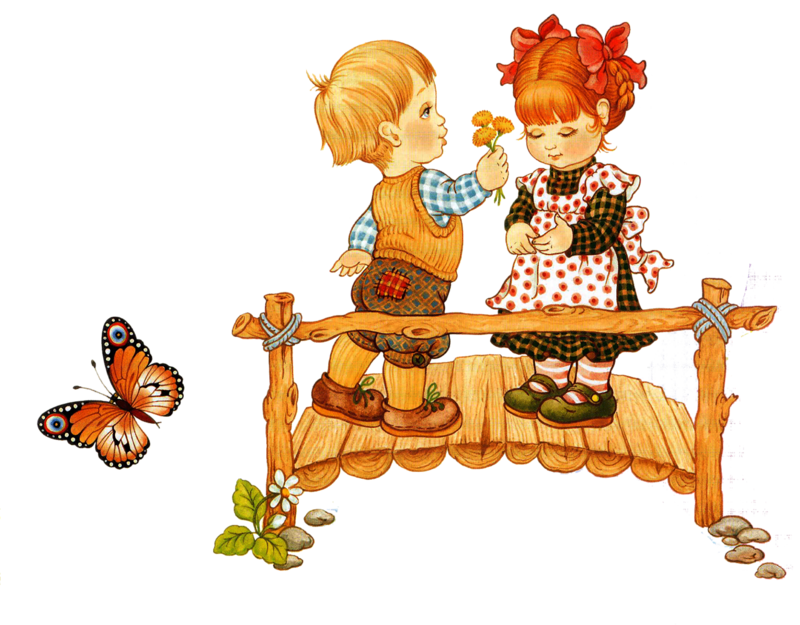 Спасибо
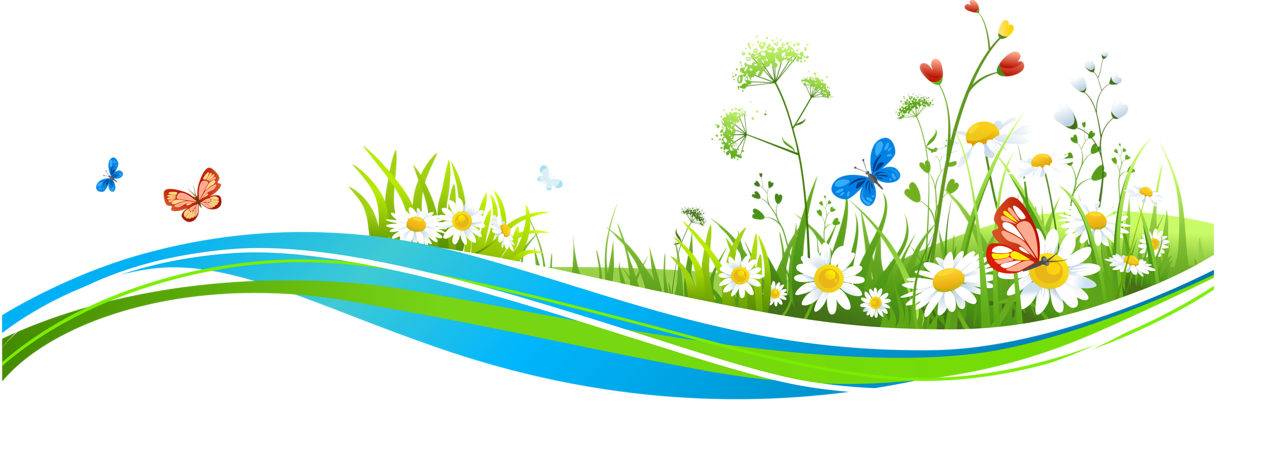 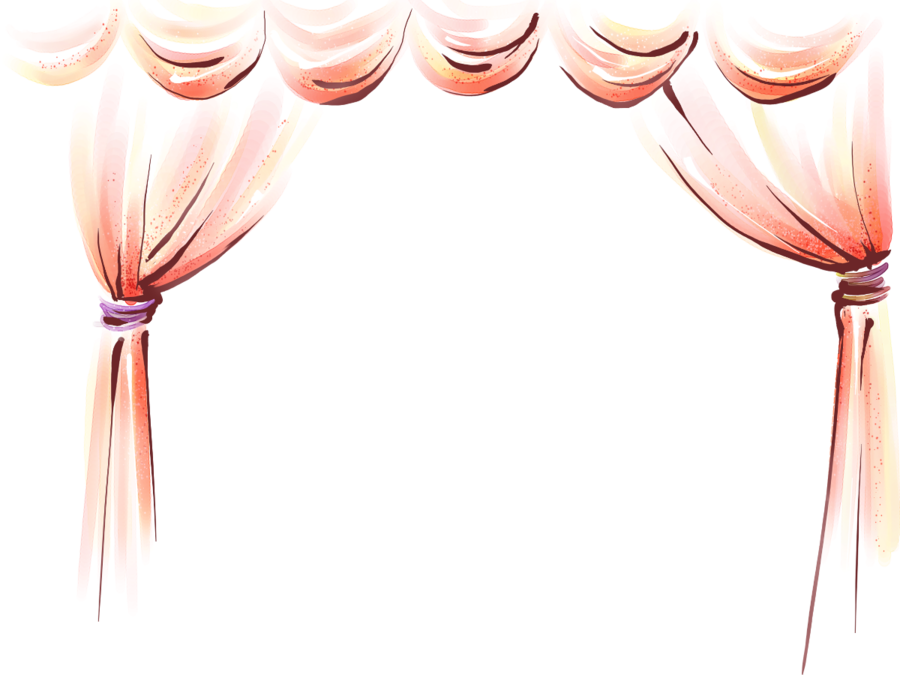 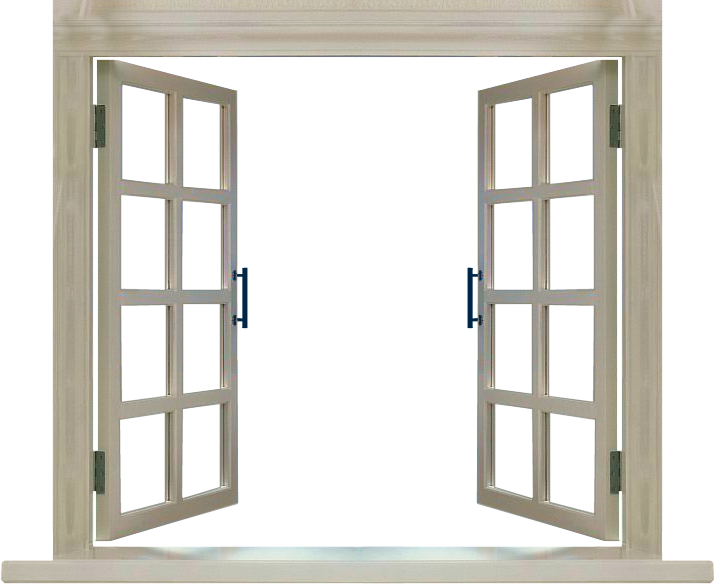 Всем помощникам своим
говорим
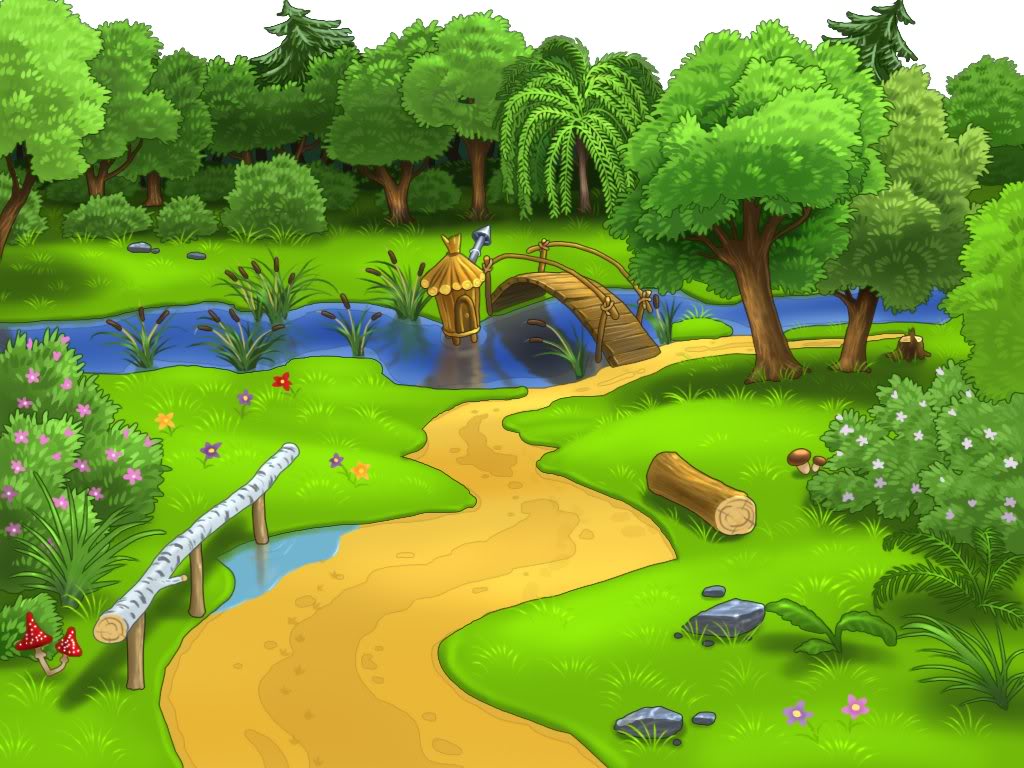 Благодарим
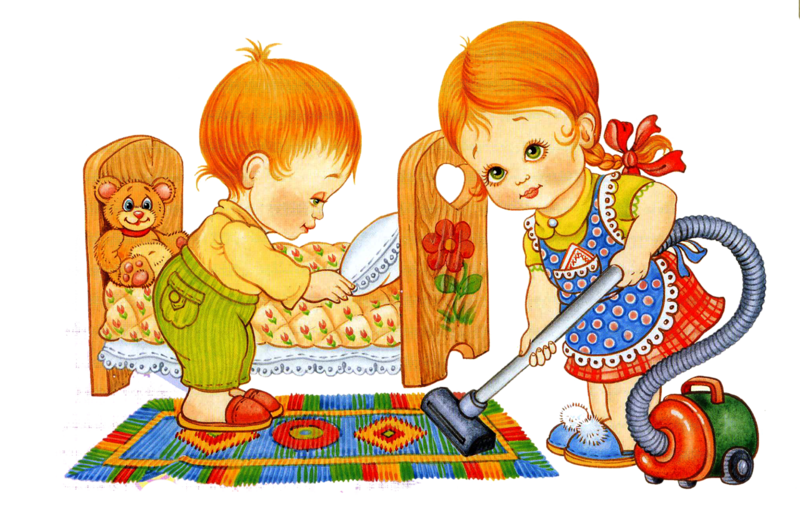 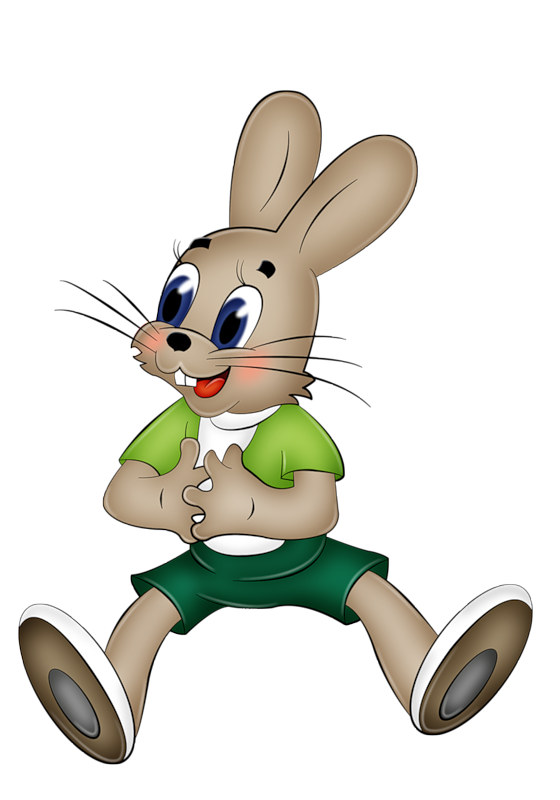 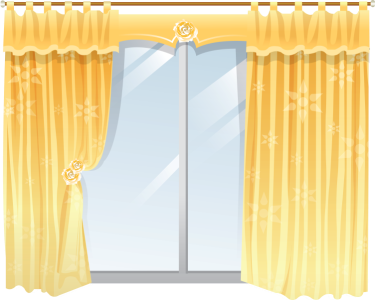 Я другу говорю:
«Привет!»
А он в ответ:
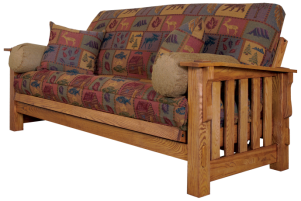 «Здорово!»
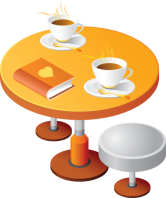 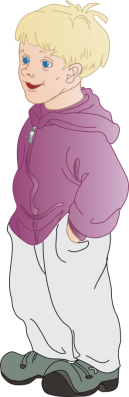 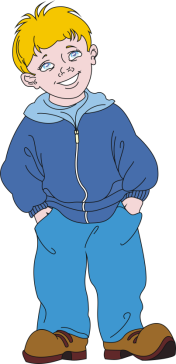 Тут ничего
 плохого нет,
Подходят оба слова.
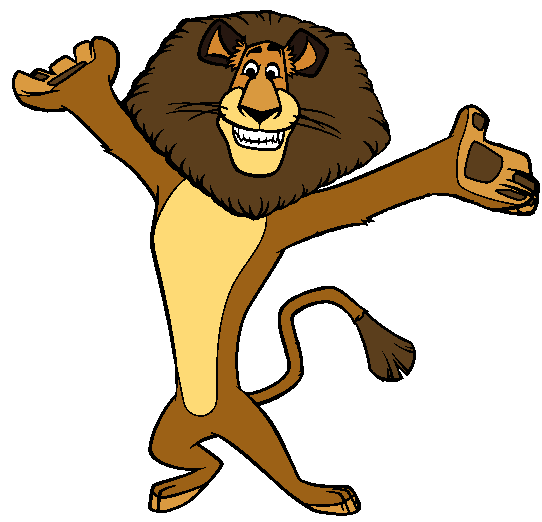 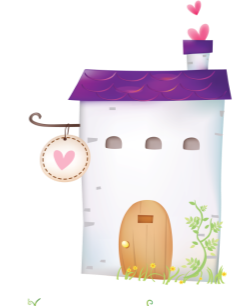 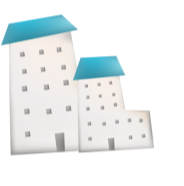 Старшему,
 если встречаемся с ним,
первыми
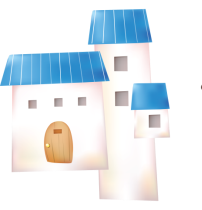 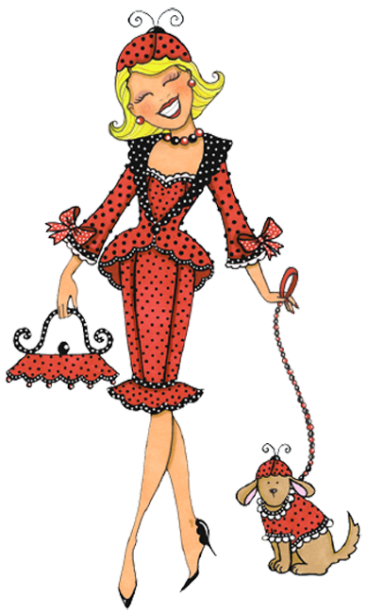 «Здравствуйте!»
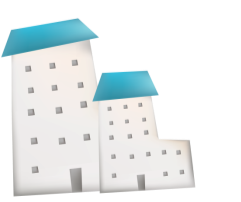 мы говорим.
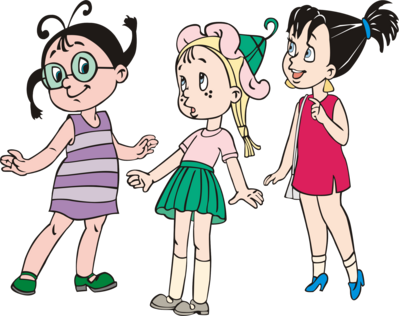 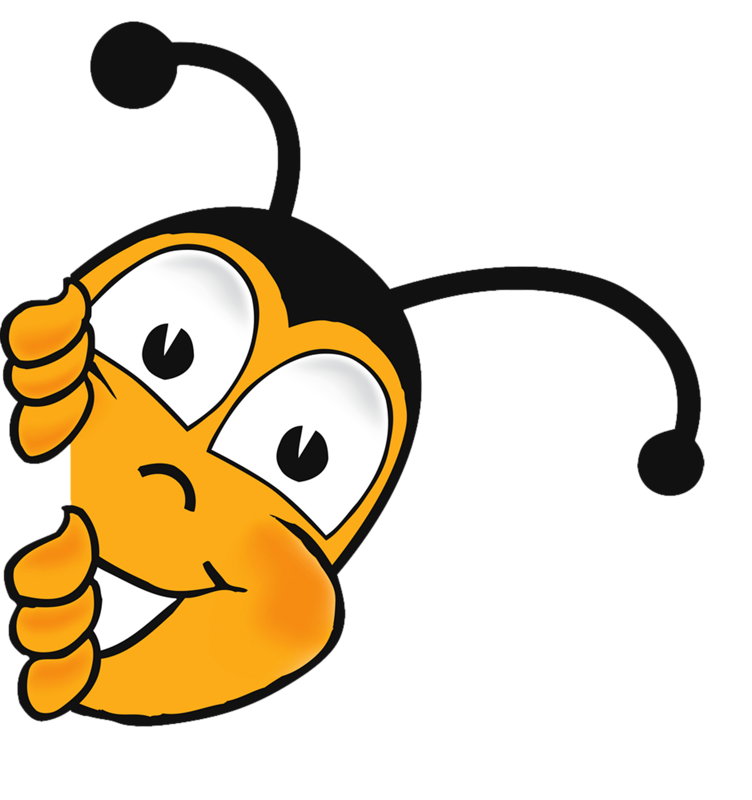 Нам повторять
Весь день не лень
При каждой встрече:
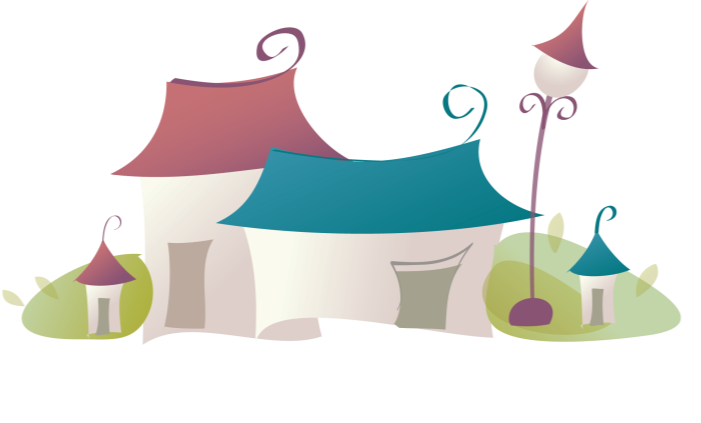 «Добрый день!»
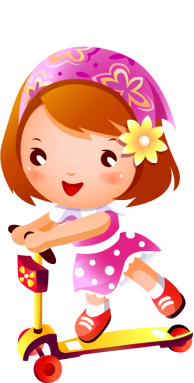 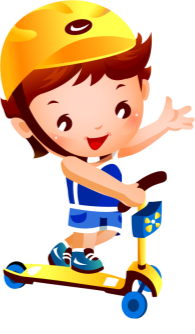 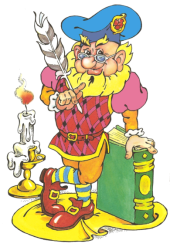 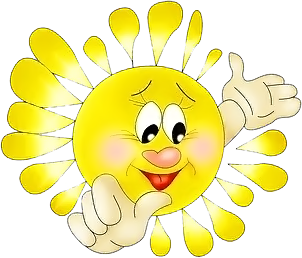 Яркое солнышко
Встало опять -
«Доброе утро!»
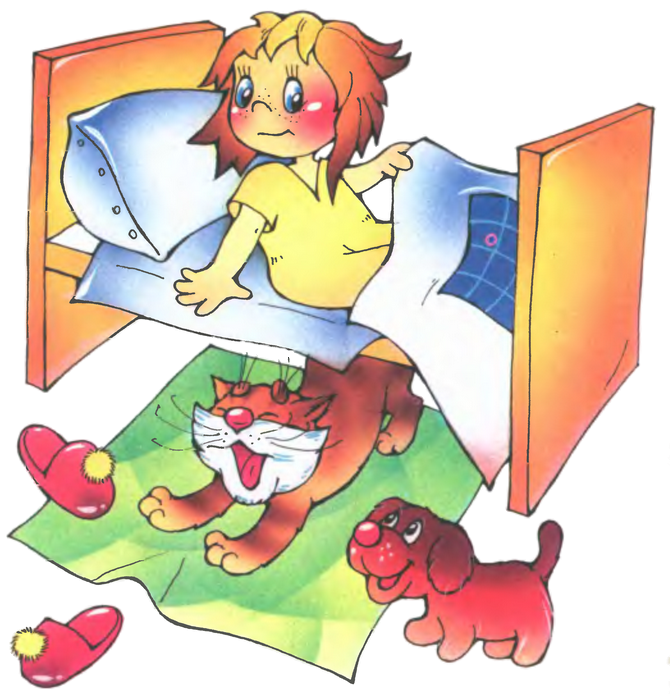 должны вы сказать.
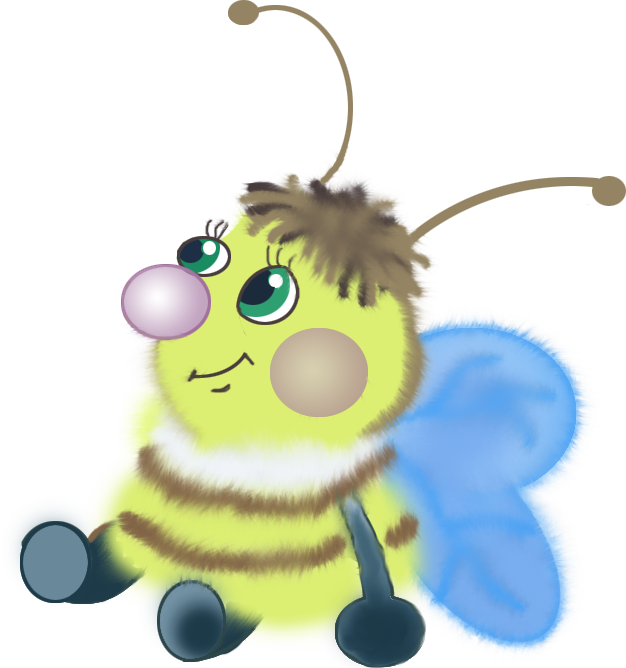 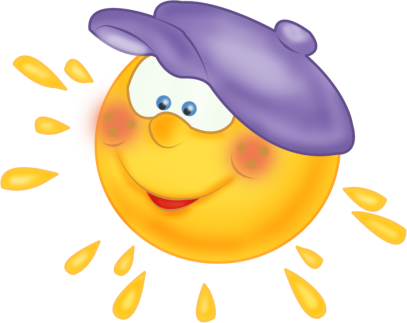 Если вы куда-нибудь спешите,
На бегу толкая всех подряд,
Говорите вежливо:
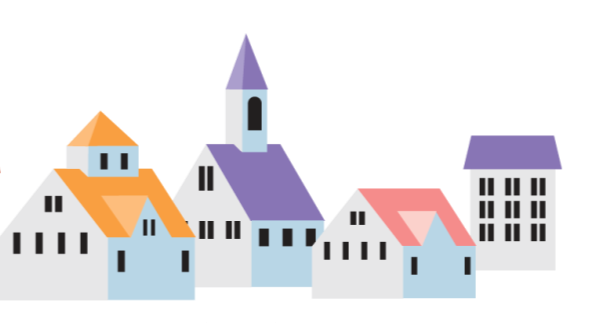 «Простите!»
Вас за эту вежливость
 простят.
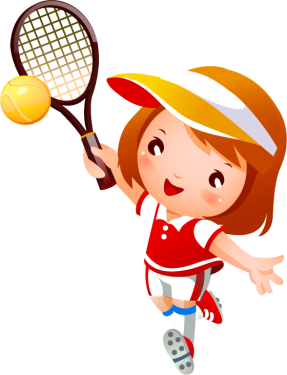 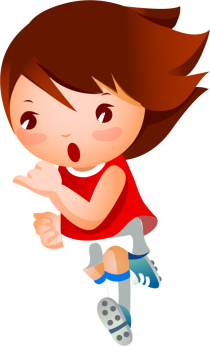 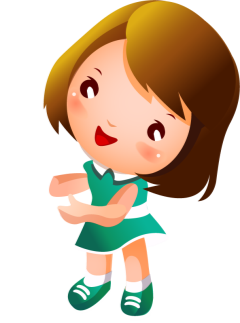 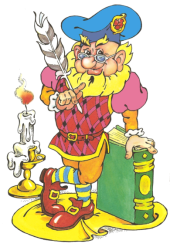 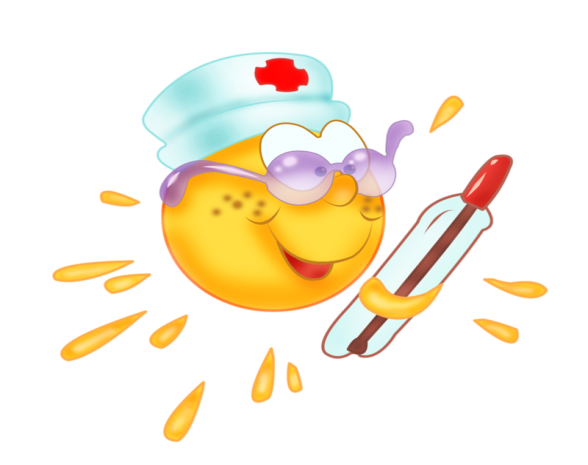 Ты чихнул?
Без лишних слов
Мы желаем:
«Будь здоров!»
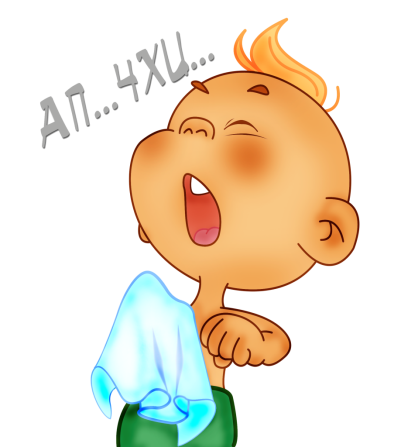 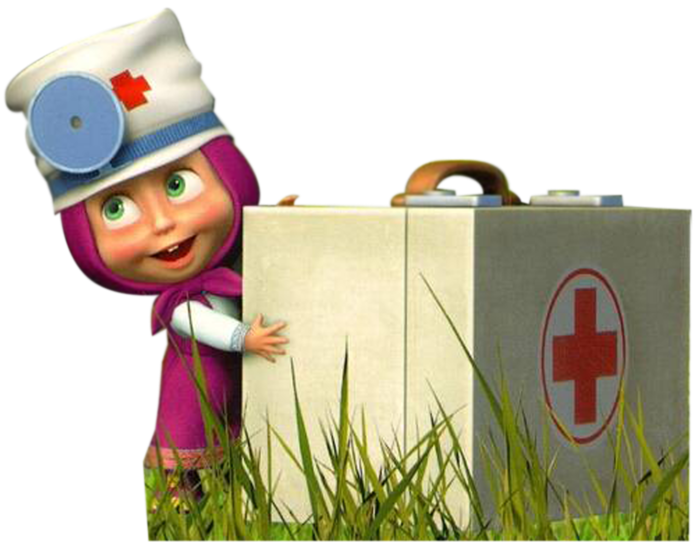 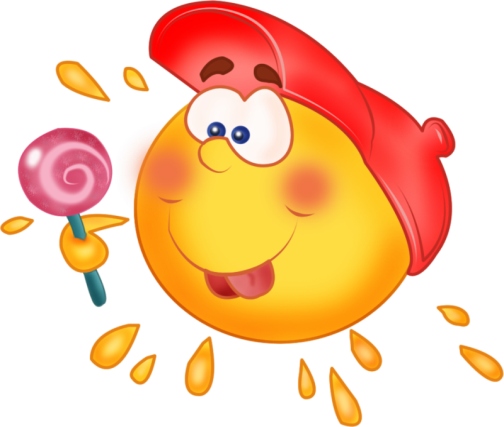 Пора за стол.
Все для еды накрыто.
Приятного желаем аппетита!
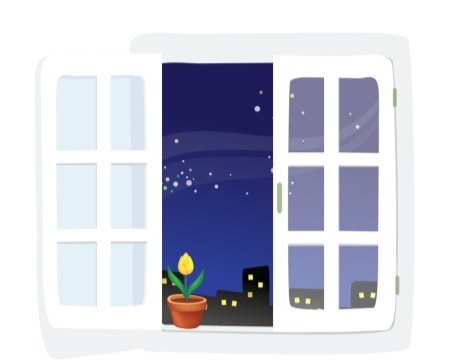 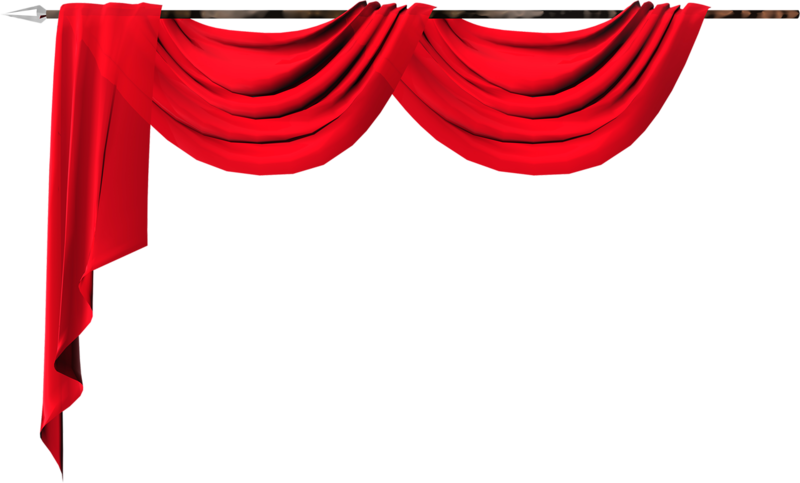 Вечер, спать
ты очень хочешь
Всем скажи:
«Спокойной ночи!»
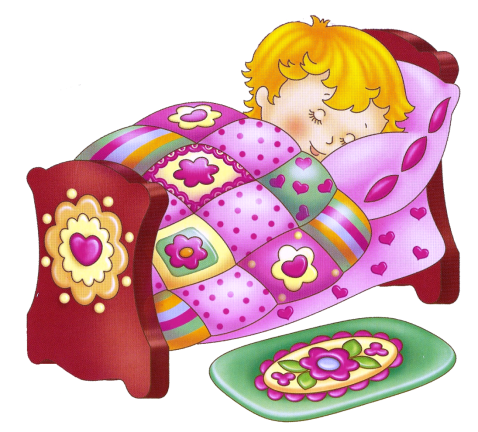 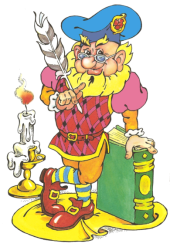 «До свиданья!»
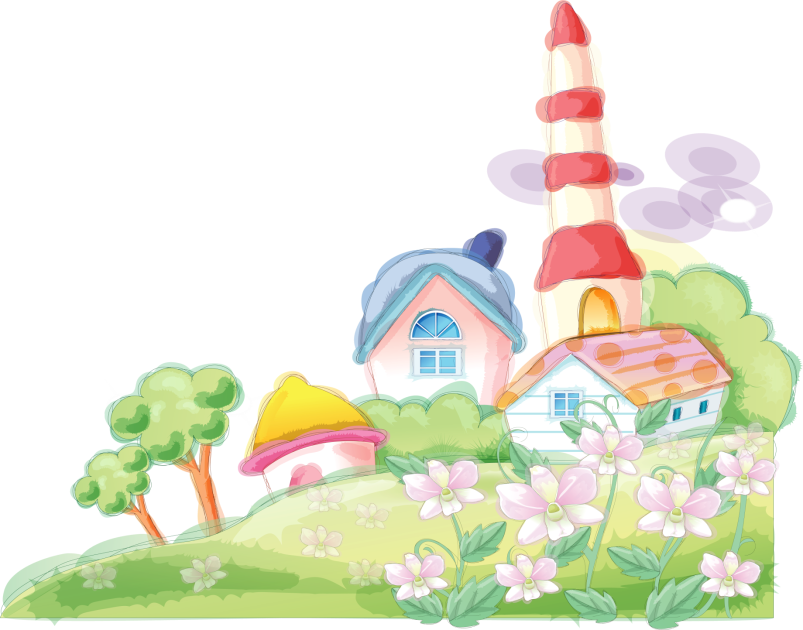 На прощанье говорим;
О том и речь,
Что еще нас 
Ждут свиданья,
Много-много
Новых встреч!
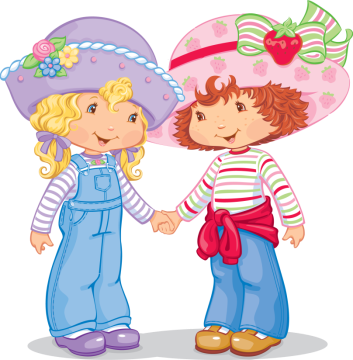